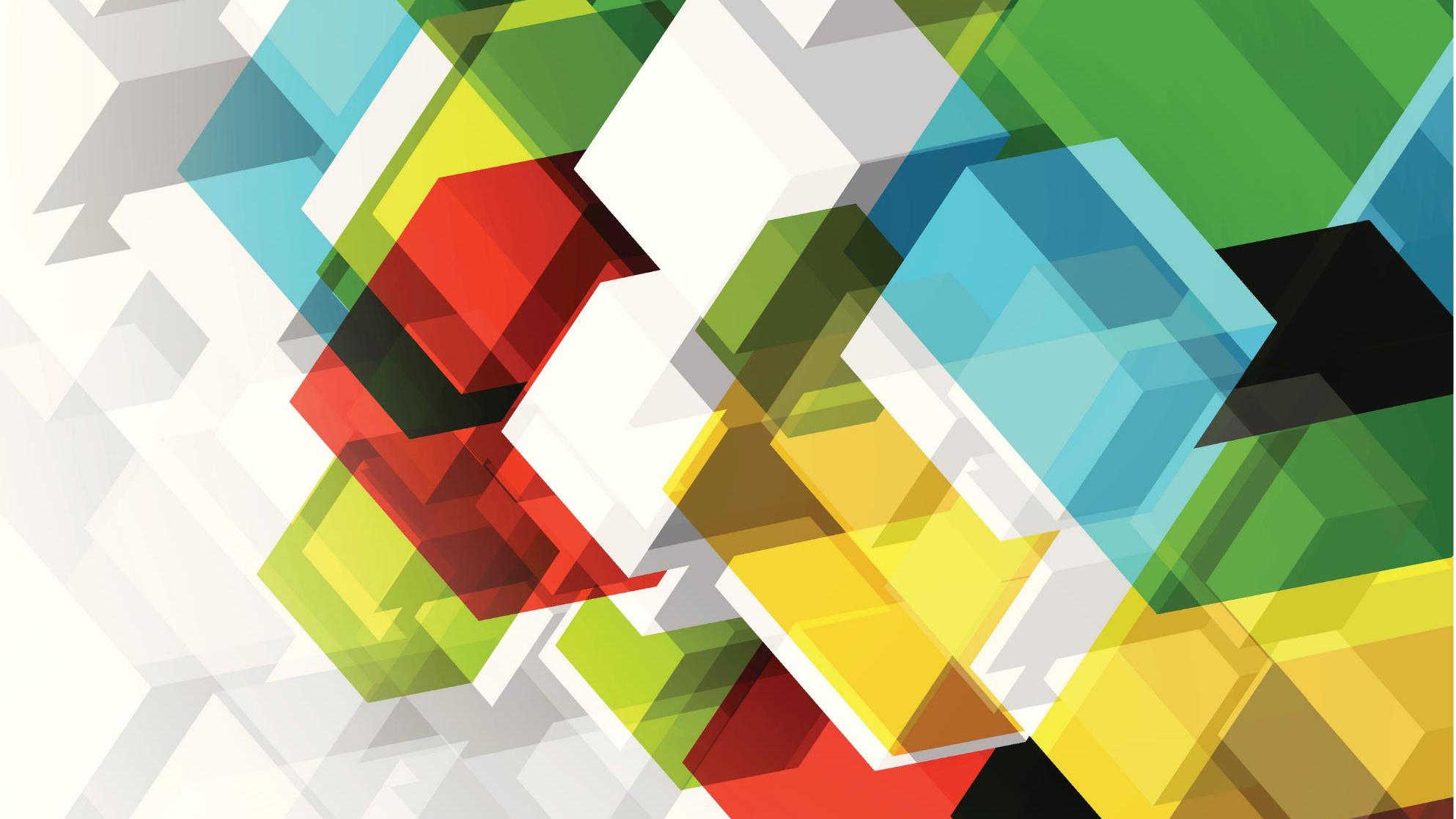 Системы искусственного интеллекта
Москат Н.А.
Лекция 3
Нейронные сети. Основные понятия
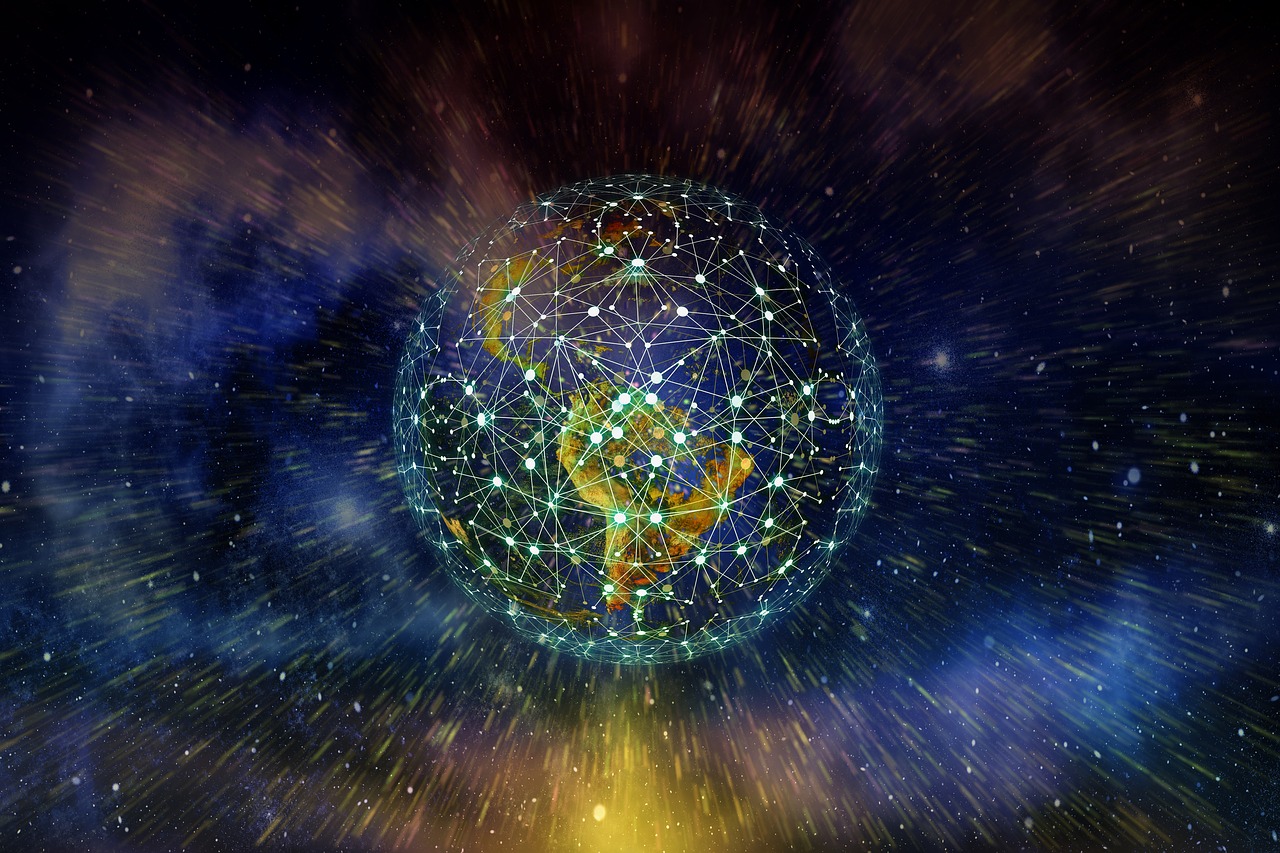 Машинное обучение. Понятие
Машинное обучение (англ. machine learning, ML) — класс методов искусственного интеллекта, характерной чертой которых является не прямое решение задачи, а обучение в процессе применения решений множества сходных задач.
28.09.2021
Цели машинного обучения
28.09.2021
Элементы машинного обучения
Как правило, цель машинного обучения — предсказать результат по имеющимся данным. Чем качественнее и полнее входные данные, тем легче машине найти какие-либо закономерности и тем более точным является результат.
28.09.2021
Для реализации машинного обучения необходимы
Данные
Признаки (features) – фичи
Алгоритм
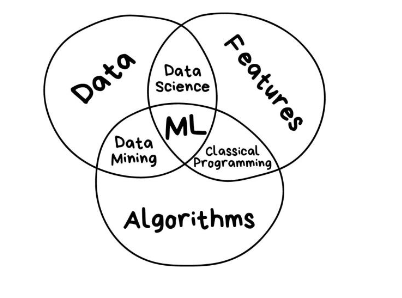 28.09.2021
Машинное обучение и искусственный интеллект
Искусственный интеллект — область науки и инжиниринга, занимающаяся созданием машин и компьютерных программ, обладающих интеллектом.
Машинное обучение —  один из разделов искусственного интеллекта, класс методов искусственного интеллекта, характерной чертой которых является не прямое решение задачи, а обучение в процессе применения решений множества сходных задач
Нейросети — вид машинного обучения. Это математическая модель, а также её программное или аппаратное воплощение, построенная по принципу организации и функционирования биологических нейронных сетей.
Глубокое обучение — архитектура нейросетей, один из подходов к их построению и обучению.
28.09.2021
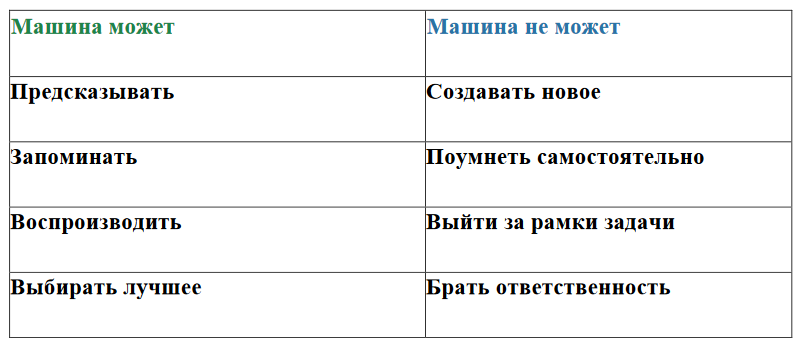 28.09.2021
Классификация машинного обучения
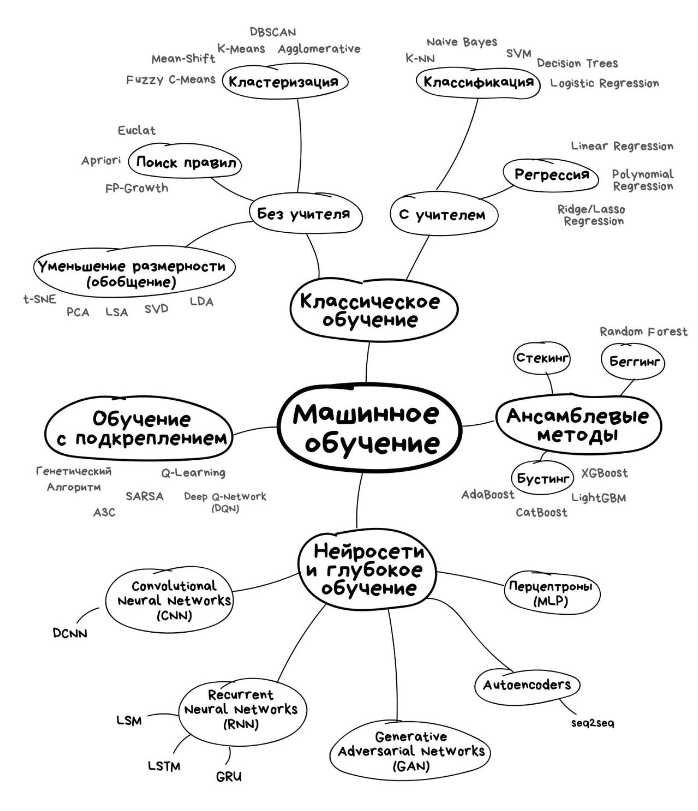 28.09.2021
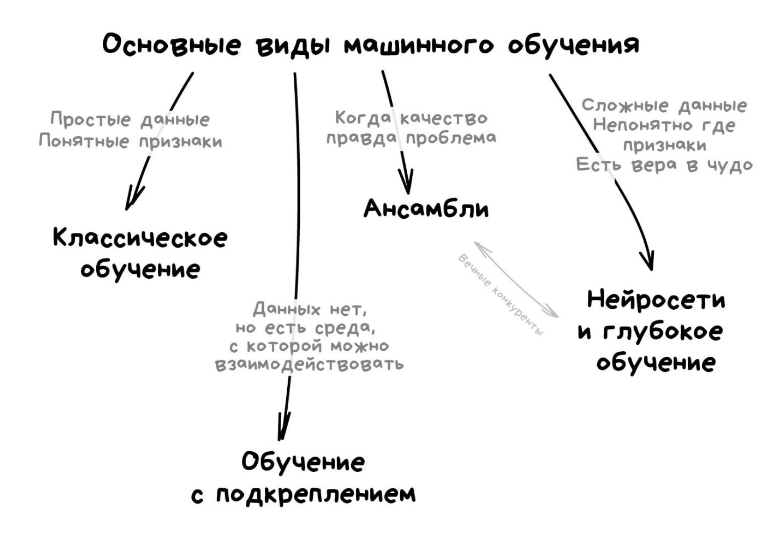 28.09.2021
Классическое обучение
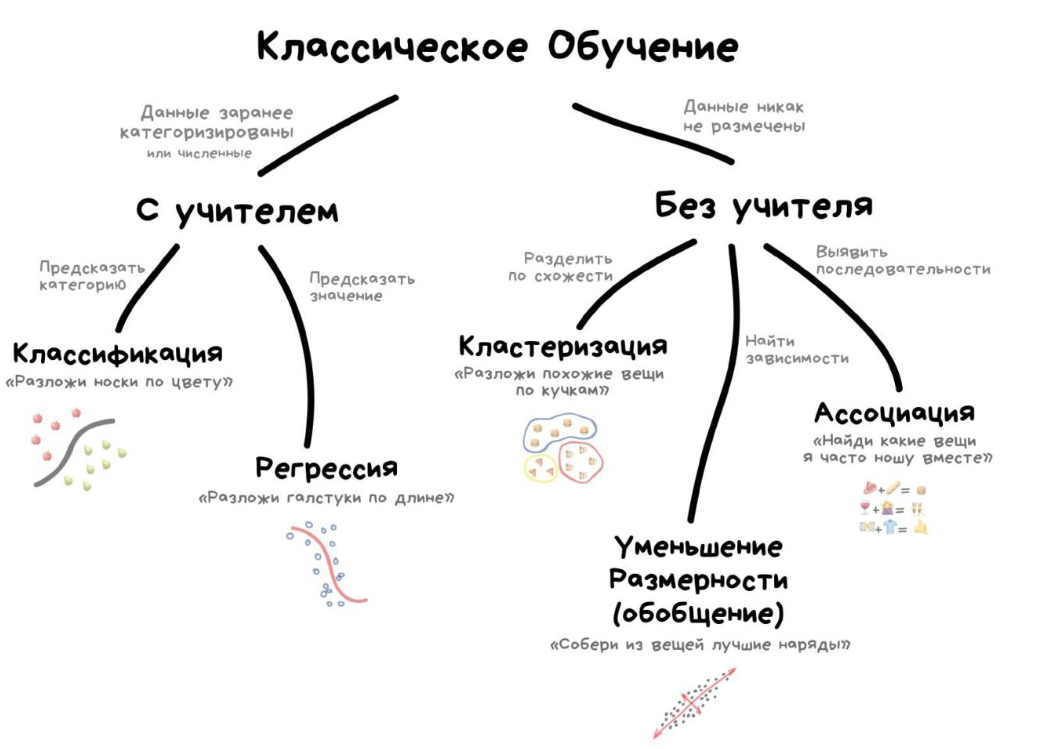 28.09.2021
Классификация нейронных сетей
По характеру обучения

 нейронные сети, использующие обучение с учителем; 
нейронные сети, использующие обучение без учителя.
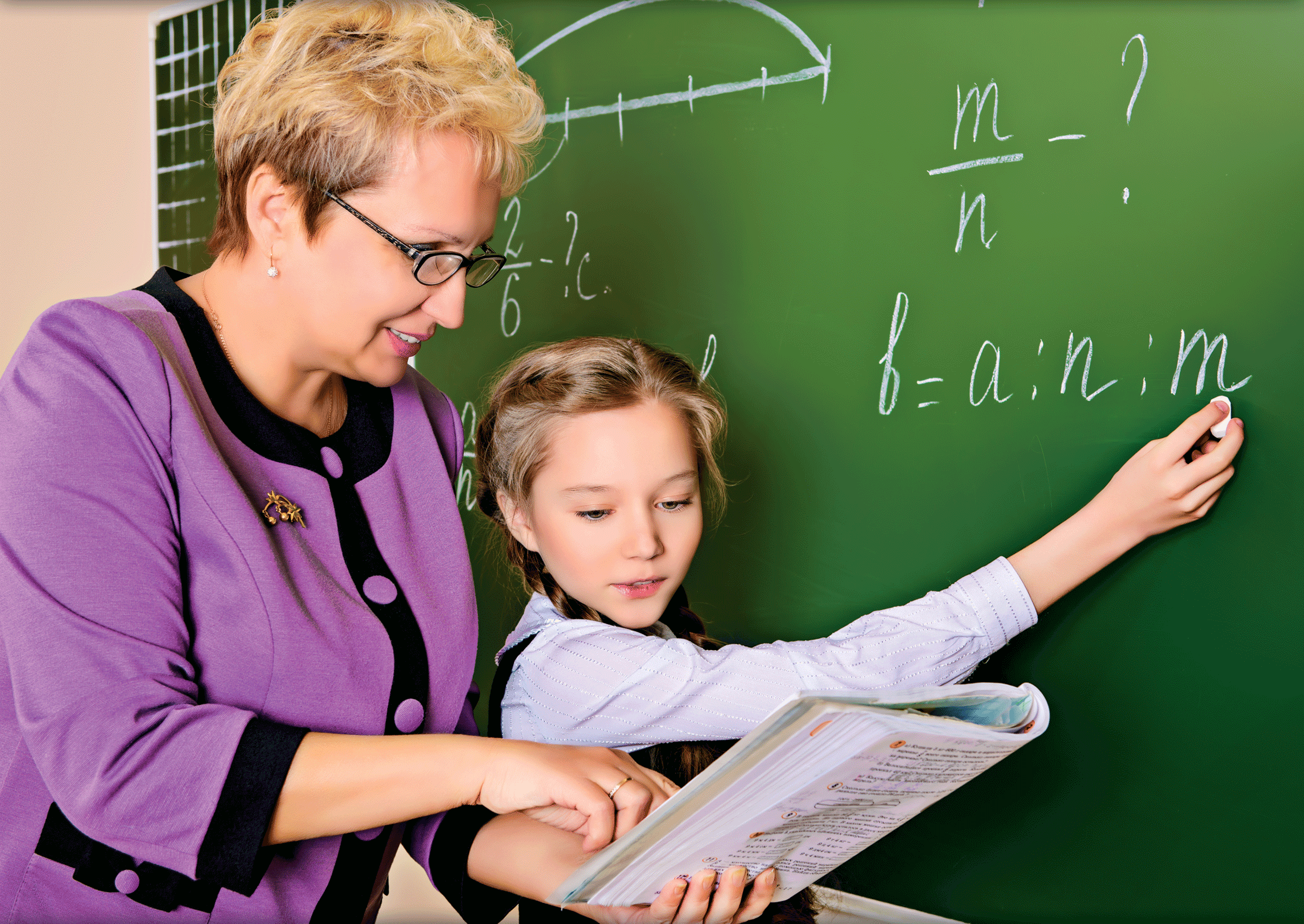 28.09.2021
Итерационное обучение,или обучение с УЧИТЕЛЕМ
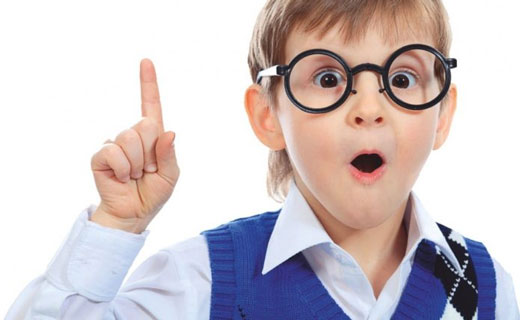 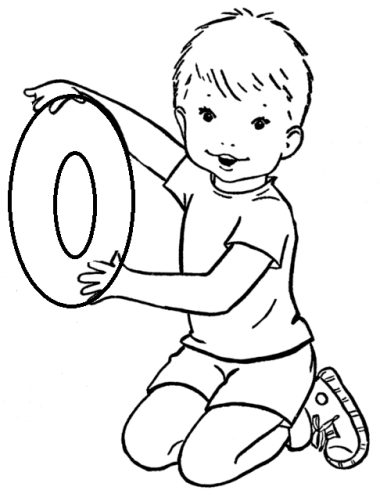 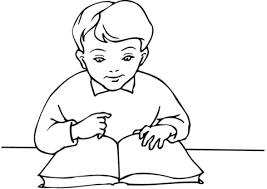 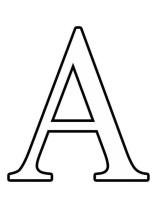 АО
Расчет ошибки
Ответ после обучения
Обучение
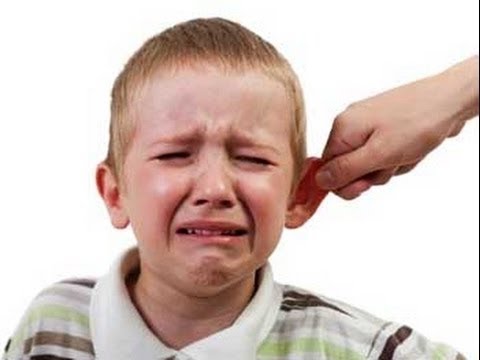 Корректировка
28.09.2021
Алгоритм обратного распространения ошибки
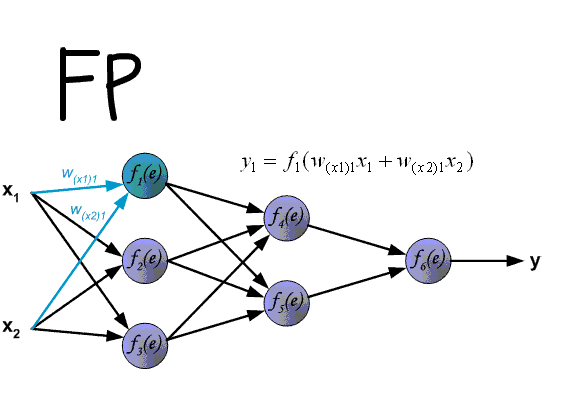 Основной принцип обучения: если сеть дает неправильный ответ, то веса корректируют так, чтобы уменьшить ошибку.
Обучение без учителя
Обучение без учителя (самообучение, спонтанное обучение, англ. Unsupervised learning) — один из способов машинного обучения, при котором испытуемая система спонтанно обучается выполнять поставленную задачу без вмешательства со стороны экспериментатора.
28.09.2021
Сети для специальных задач: кластеризация
Кластеризация,
или «разложи все по кучкам»
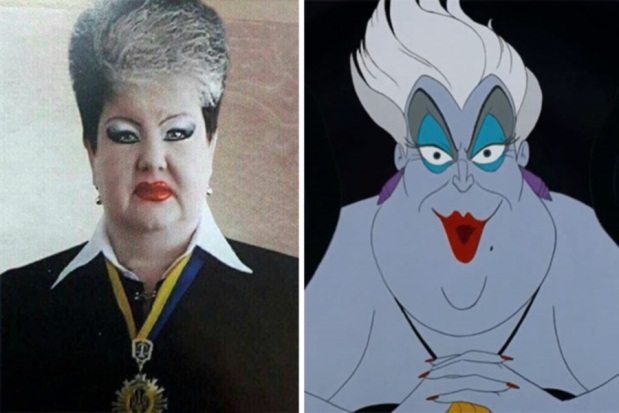 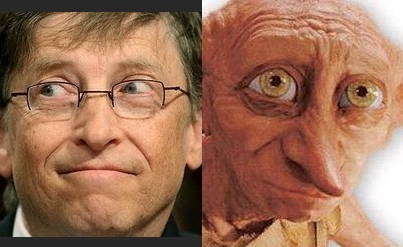 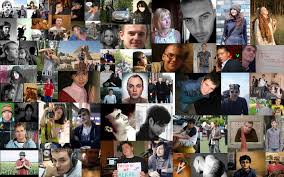 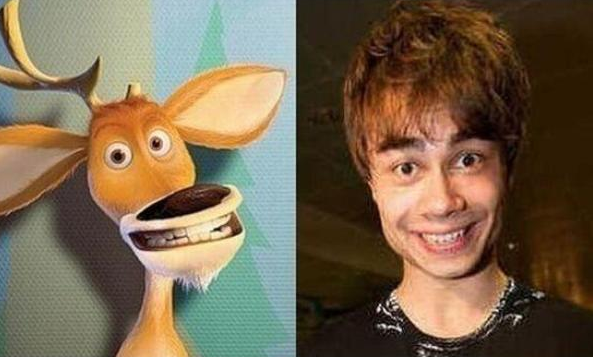 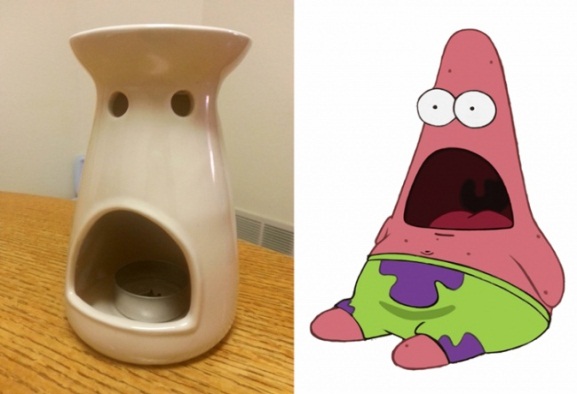 Несгруппированные объекты
Кластеризация данных на основе общих признаков
28.09.2021
Самообучающиеся нейронные сети: сеть Кохонена
Сети для специальных задач: кластеризация
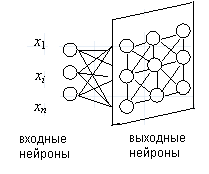 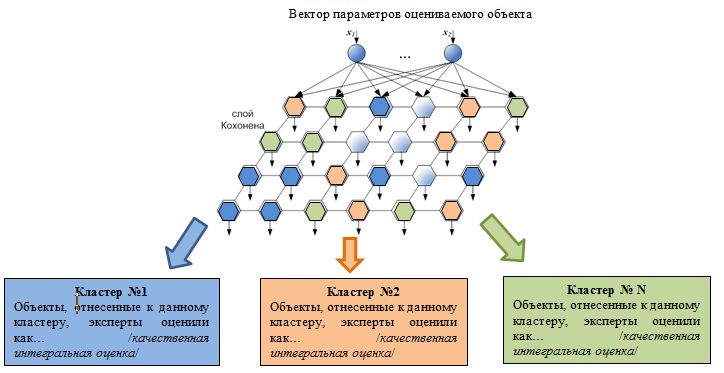 Сеть обучается самостоятельно, настраивая собственные веса под закономерности в данных по специальной формуле.
Классификация нейронных сетей по типу настройки весов делит их на:
сети с фиксированными связями – весовые коэффициенты нейронной сети выбираются сразу, исходя из условий задачи; 
сети с динамическими связями – для них в процессе обучения происходит настройка синаптических весов.
28.09.2021
Классификация нейронных сетей по типу входной информации делит их на:
аналоговые – входная информация представлена в форме действительных чисел; 
 двоичные – вся входная информация в таких сетях представляется в виде нулей и единиц.
28.09.2021
?
?
?